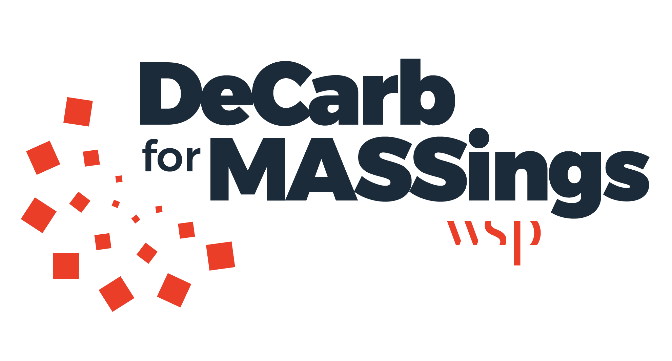 DeCarb for MASSingsDecarbonization tool to help categorize your concept massings
14 February 2024
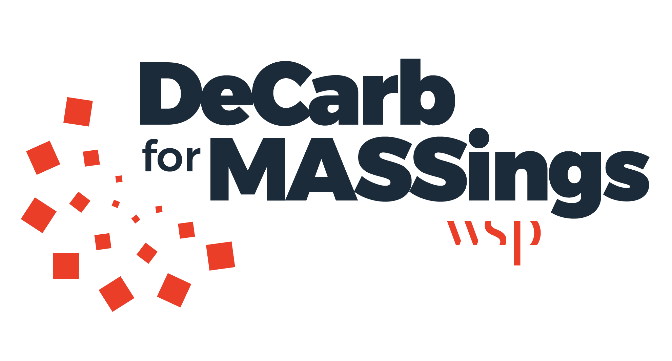 The Team
Peter Wildfeuer, 
Computational Design Developer, Massing and Structural
Sarah Buffaloe, 
Associate: Embodied Carbon Analysis
Joseph Fiorello, 
Vice President: Structural Principal Technical Specialist
Jessica Chen,
 Associate Consultant, Energy and Carbon Analysis
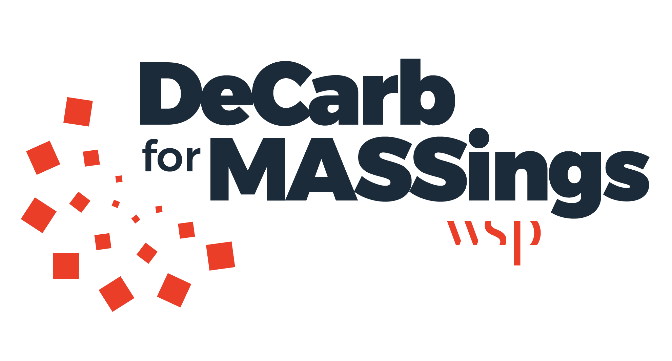 REVIEW
Table of Contents
1
2
3
Introduction
Methodology
Case Study
4
Comparisons
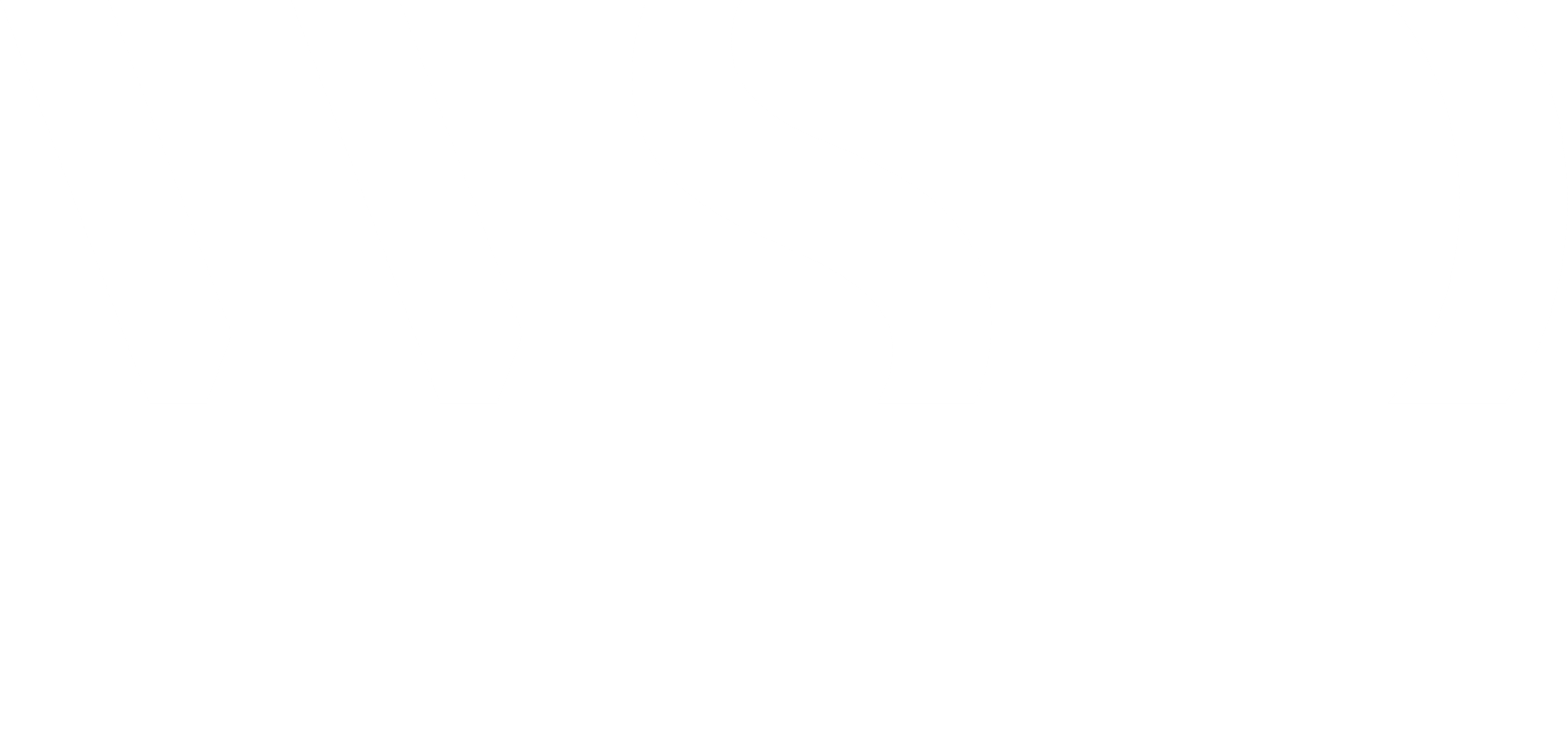 01 Introduction
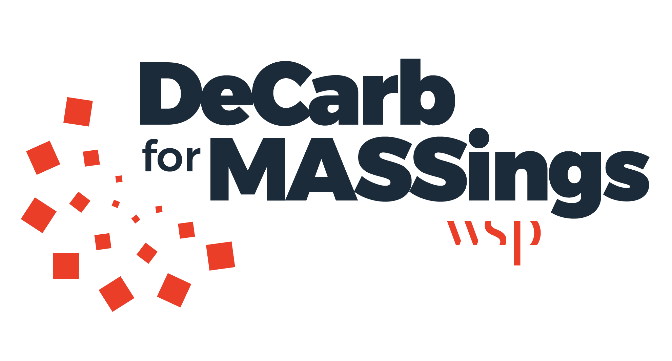 01 INTRODUCTION
This DeCarb for MASSings aims to evaluate early embodied carbon and operational energy impacts.

The methodology section explains the breakdown of the geometric inputs, structural assumption inputs, embodied carbon database selection and assumptions inputs, energy model inputs, simulation engine, and the final outputs.

The results of this study would allow the user to identify trade-offs between embodied carbon and operational carbon and explore possibilities in design options to reduce carbon from both perspectives.
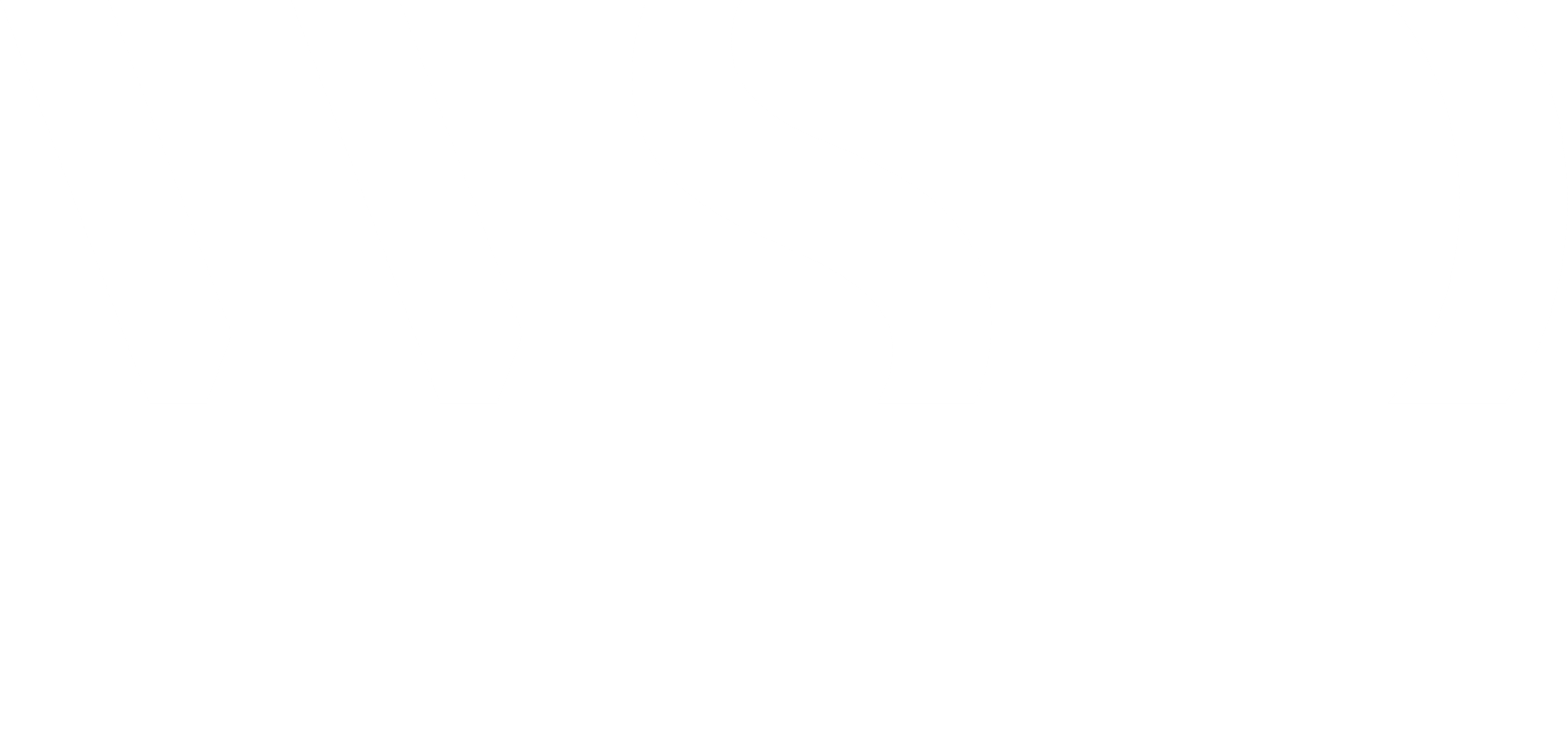 02 Methodology
02 PROCESS
inputs
outputs
simulation /data query
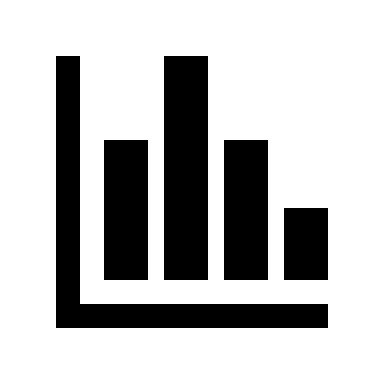 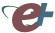 Massing Model
Energy Modeling Software
EnergyPlus
Embodied Carbon and Operational Energy Use Results
Massing Model
Results including total site energy use intensity (kWh/m2)
Total A1-A3 Global Warming Potential from structures and envelope (kgCO2e/m2)
Breakdown of the Total A1-A3 Global Warming Potential by Category
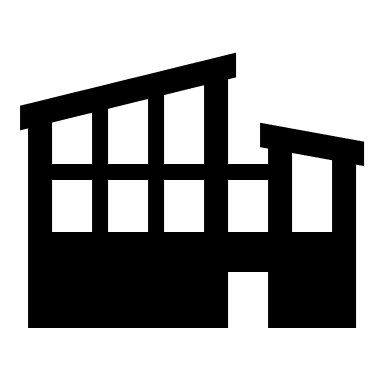 Envelope Properties
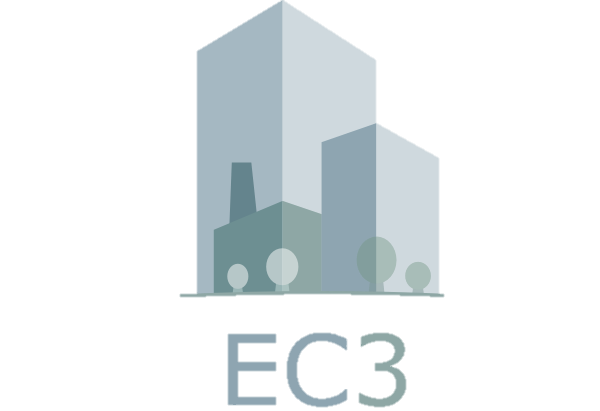 Envelope
The results allow users to evaluate:
Embodied Carbon Database
Structural
Properties
The embodied carbon and the operational energy usage impact of design options
Structures
[Speaker Notes: PETER]
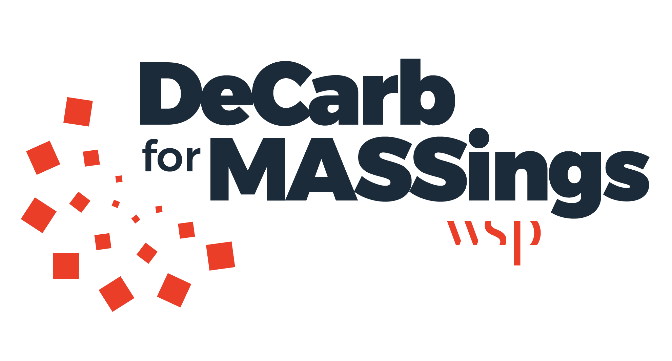 02 INPUTS – MASSING MODEL
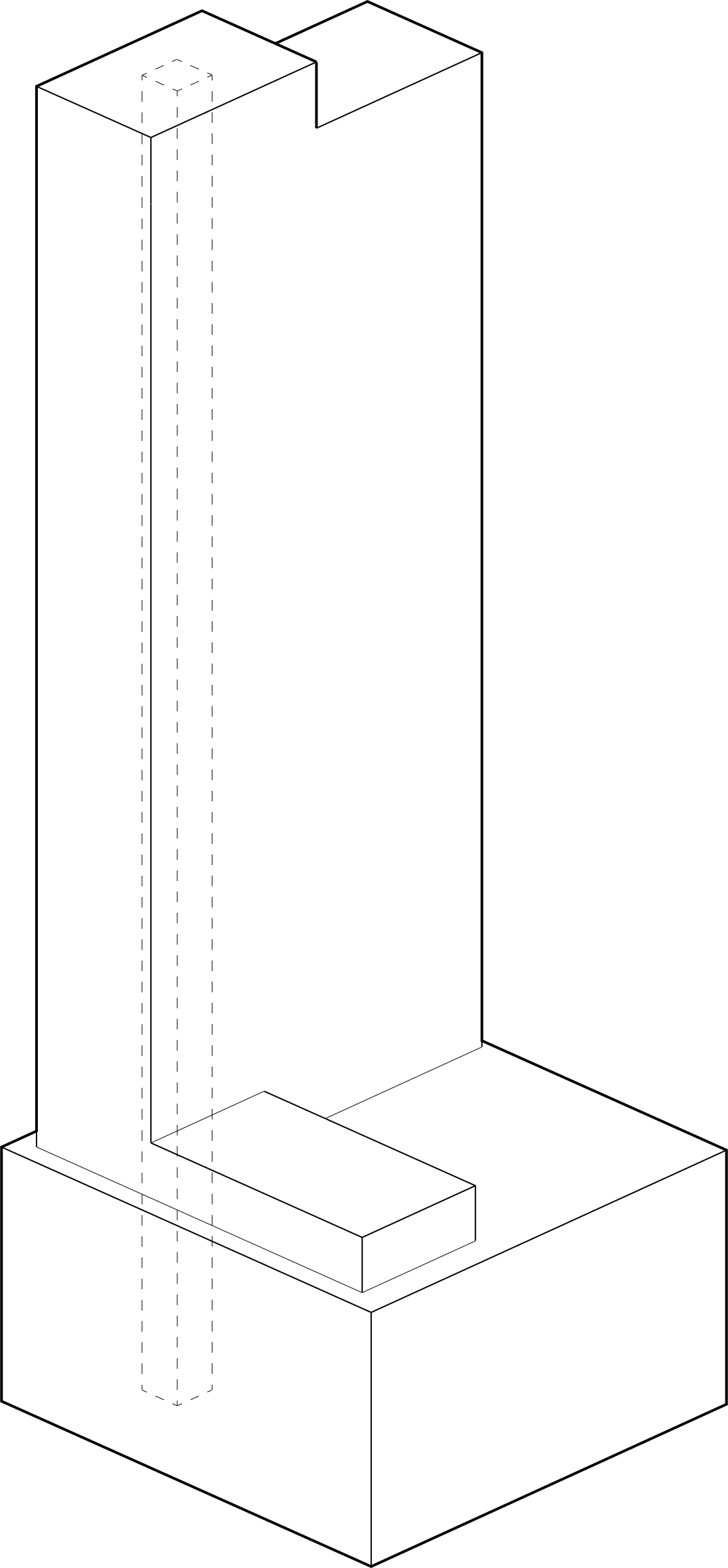 Envelope
Structure
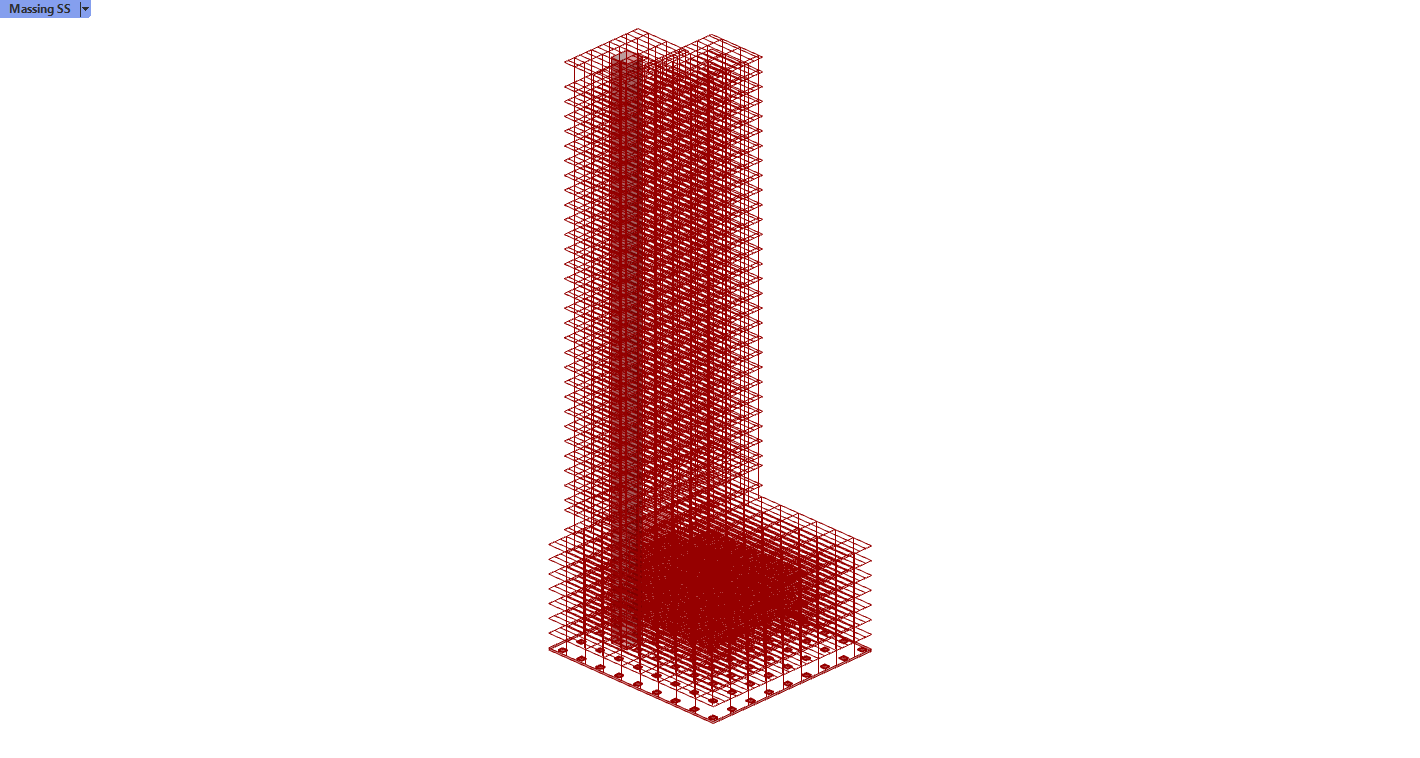 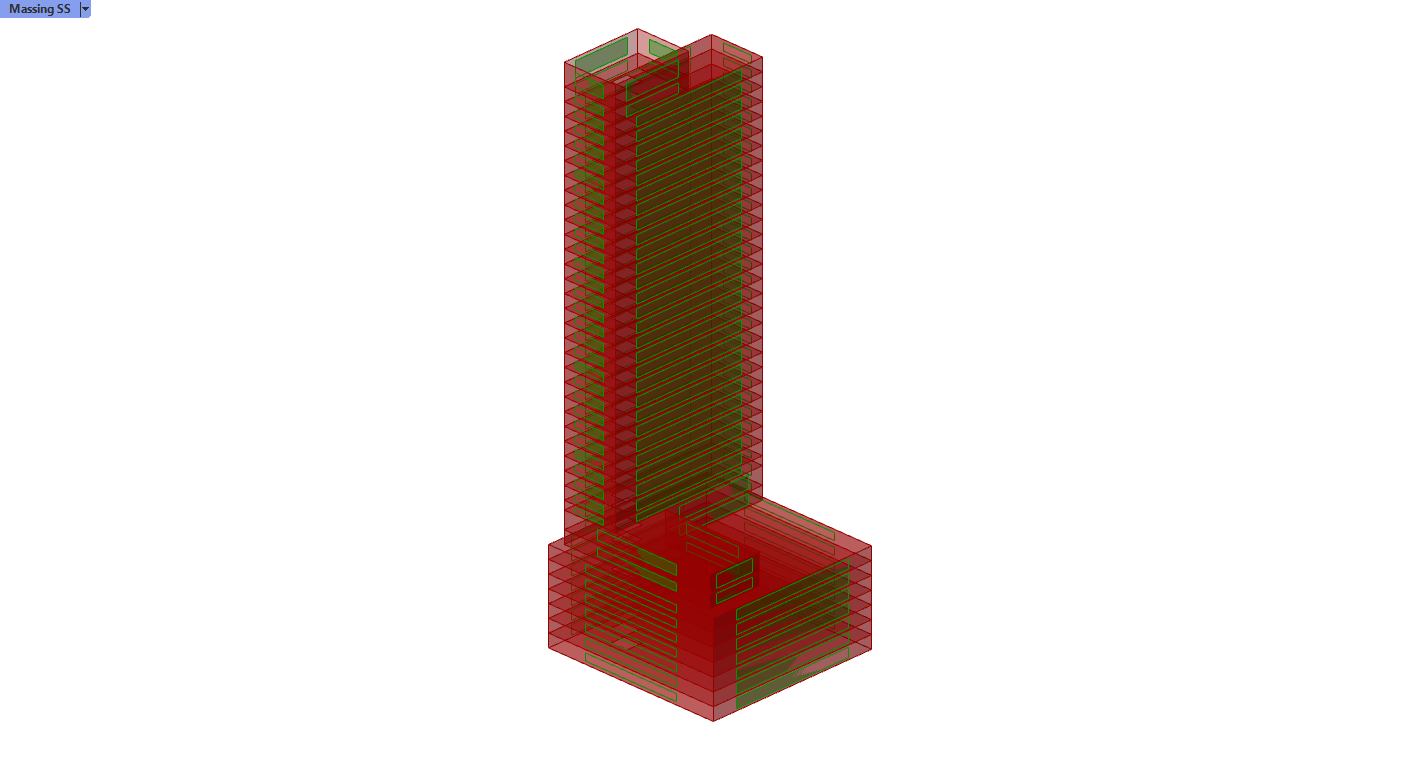 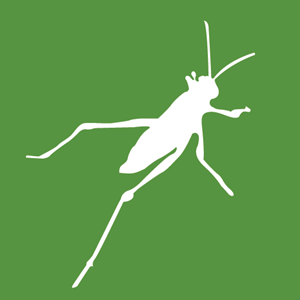 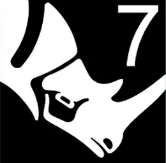 Tool Environment
The massing scheme determines the envelope area, structural requirements, and more, making it an essential input for early design comparisons. Three early massing models built in Rhino, based on an actual project, were used to test the calculator. Due to the Rhino environment, the easiest platform for building the calculator was in Grasshopper.
[Speaker Notes: PETER – mention rhino and grasshopper environment]
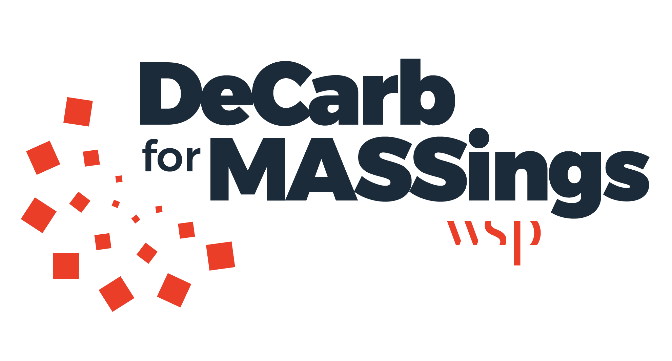 02 INPUTS – STRUCTURAL PROPERTIES
Geometry
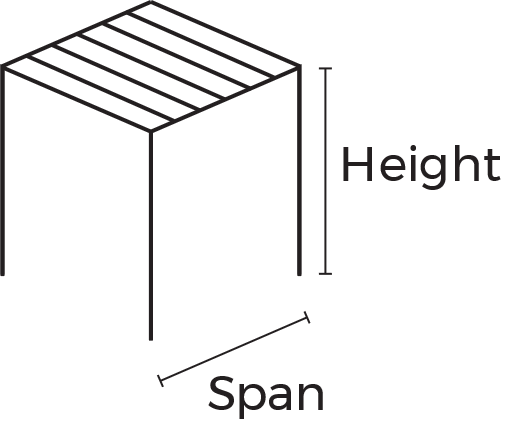 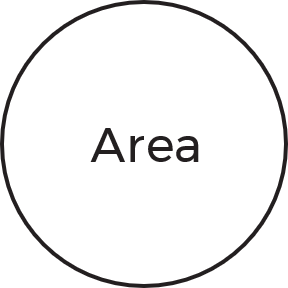 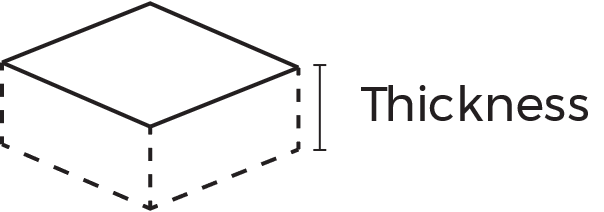 System
Valid options based on selected lateral system.
Concrete
SCM Type
SCM %
Compressive Strength (psi)
Compressive Strength Day
Type 1L
Material
Steel
Steel Type
Structural Dependencies
Depending on the choice of lateral system, the choices for a vertical and horizontal system are limited, and an assumed percentage of steel and concrete are assigned to each combination of systems for a particular massing.
[Speaker Notes: JOE]
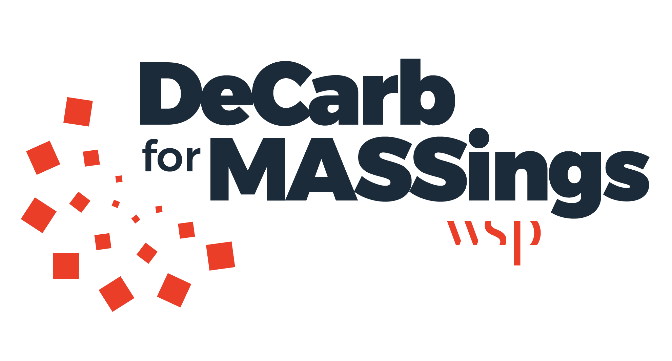 02 INPUTS – ENVELOPE PROPERTIES
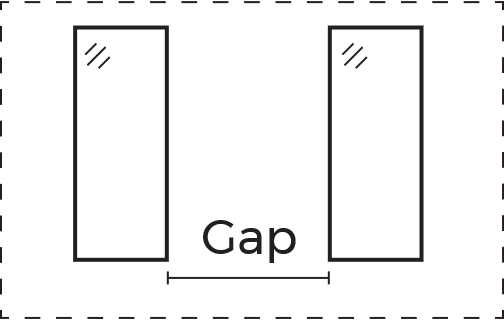 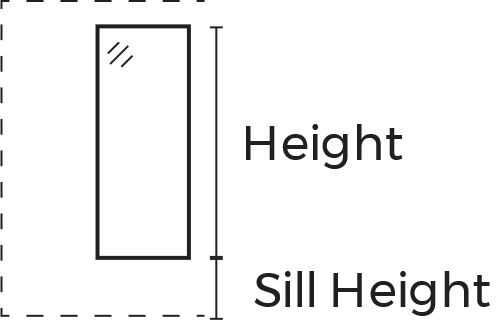 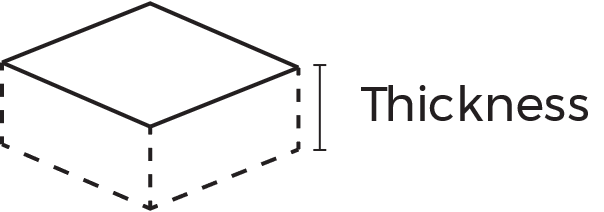 Geometry
System
Glazing/Windows
Number of Panes
Spandrel
Back pan thickness
Insulation R-Value
Insulation Type
Number of Panes
Material
Material thickness
Mullion
Insulation Material
Additional Insulation R-Value (on top of ASHRAE 90.1)
Other assembly specific inputs
Insulation Type
Wall Assembly
Insulation Material
Additional Insulation R-Value (on top of ASHRAE 90.1)
Roof Membrane Type
Insulation Type
Roof Assembly
Windows and Walls
The WWR determines the amount of opaque surface area (walls) and window surface area there are. In the case of a curtain wall, the sill height, window height, and gap determine the total spandrel and mullion areas.
[Speaker Notes: JESSICA]
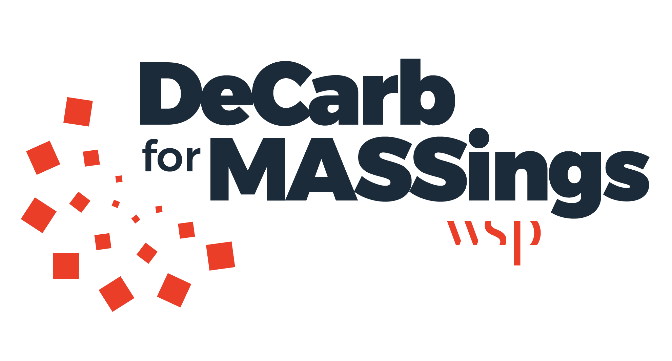 02 ENERGY MODELING – METHODOLOGY
The DeCarb for MASSings uses Grasshopper to generate the energy model geometry, ladybug/honeybee grasshopper plugins to generate the Energy Plus models, and the EnergyPlus simulation engine to generate the annual energy use intensity results.  
Ladybug and Honeybee have components and preset libraries that allow users to make simple and complex parametric energy models. For an early comparative tool, the  DeCarb for MASSings simplifies the complexity of the energy model by limiting the HVAC system to an ideal air system, using the ASHRAE 90.1 preset library for the “office” building type, and assumes zones in the model have the same space types.
Refined and detailed HVAC modeling, zone assignment, and other adjustments can be implemented according to specific project requirements.
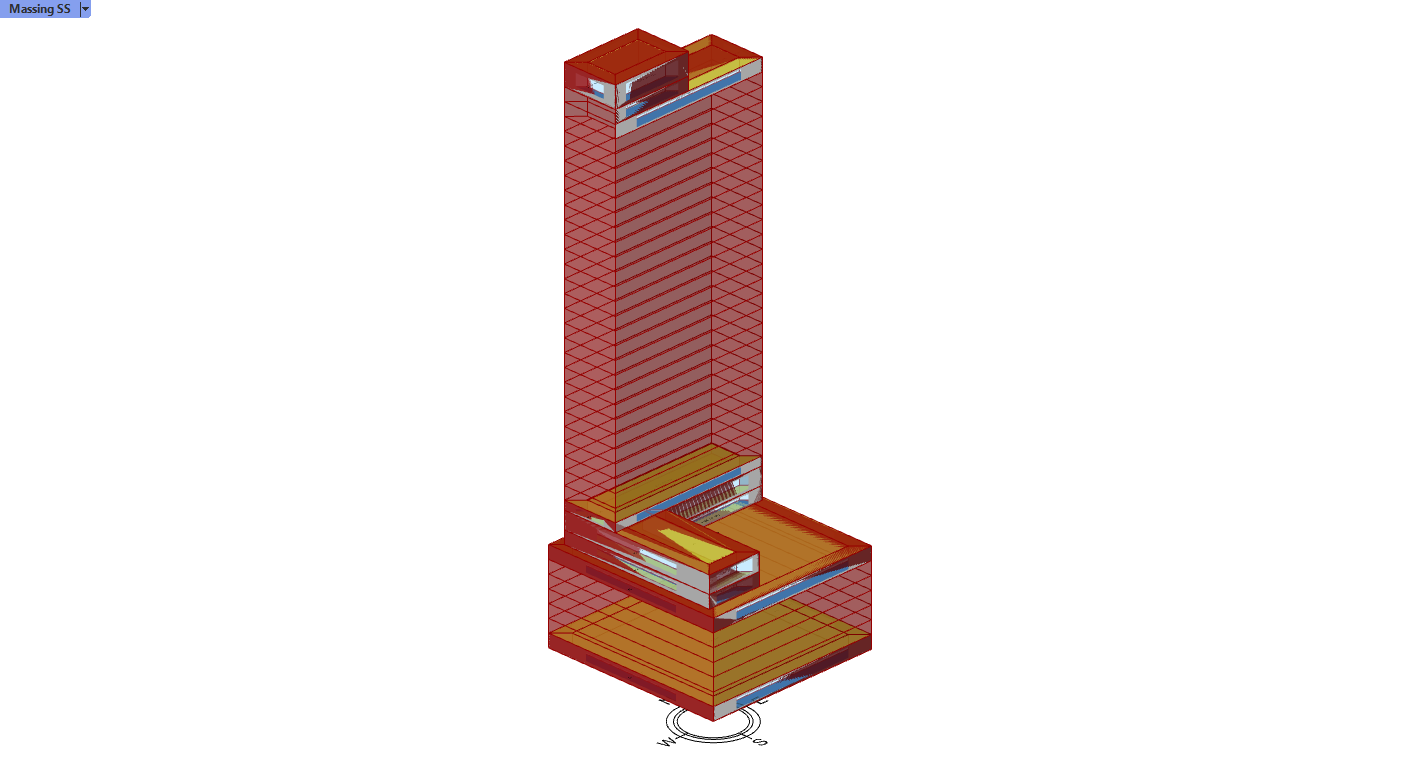 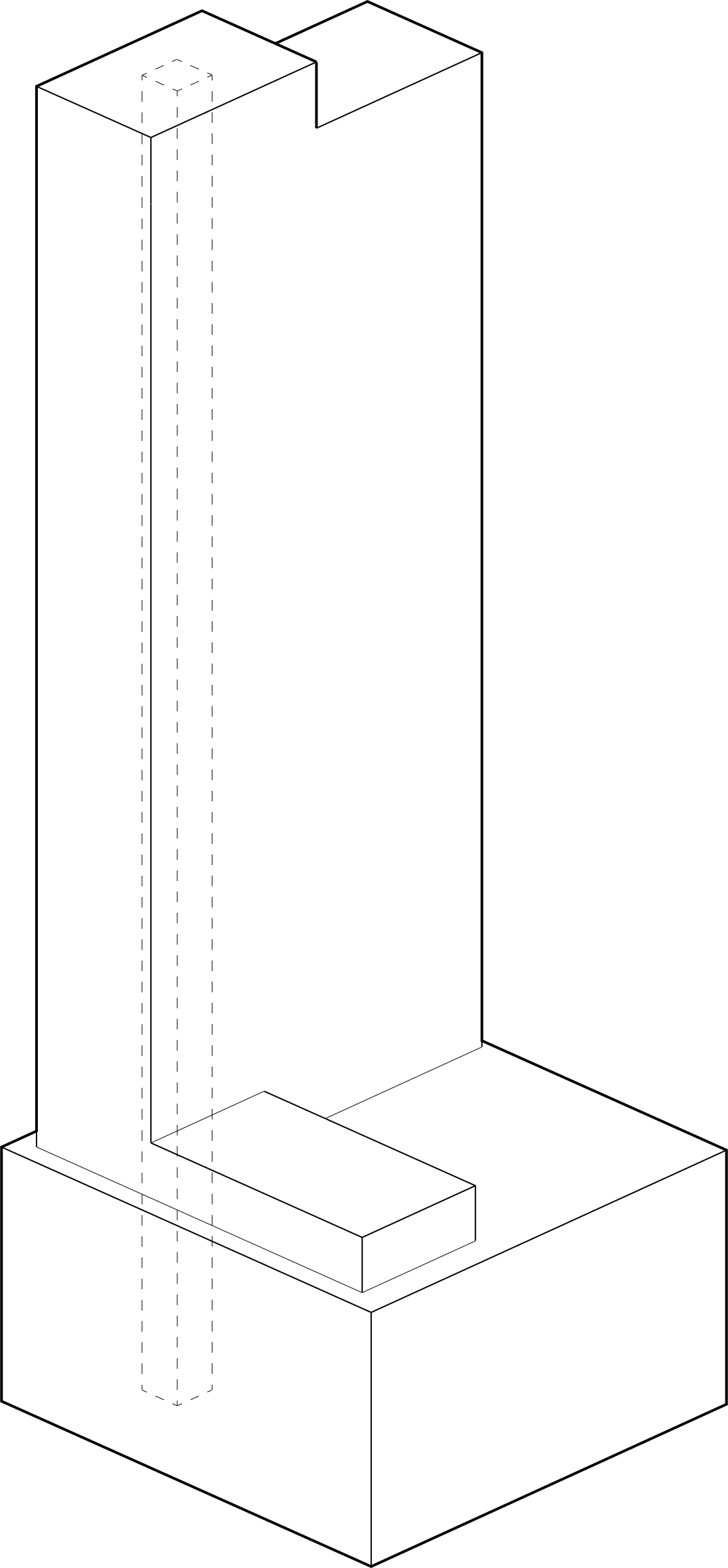 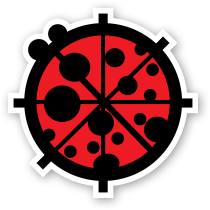 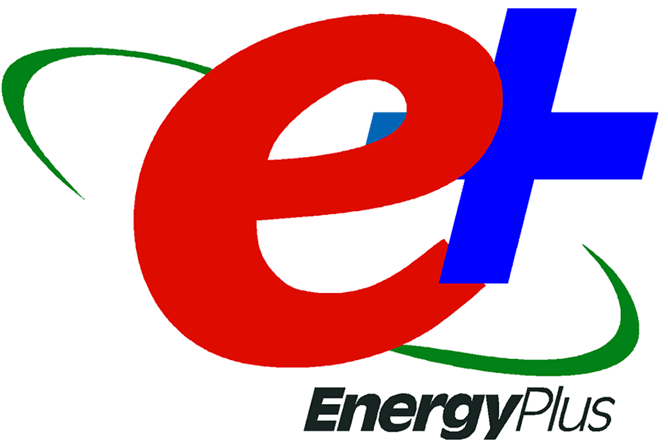 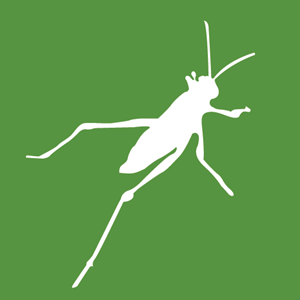 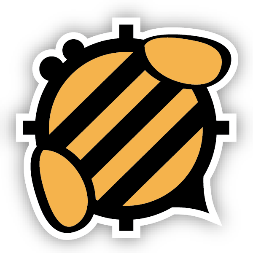 [Speaker Notes: JESSICA]
02 EMBODIED CARBON CALCULATION – METHODOLOGY
For this phase of DeCarb for MASSings, the embodied carbon scope includes the product stage (A1-A3) carbon emission of major materials associated with the structures and envelope. There are two essential parts to estimating the total quantity of the embodied carbon of a building: the material quantity takeoff and the embodied carbon factors of each of the materials.
DeCarb for MASSings gathers the quantity of the material model and additional structural and envelope inputs. For each material, DeCarb for MASSings makes a query to the EC3 database, requesting the average global warming potential value of the material and its functional unit. Then DeCarb for MASSings sums up the global warming potential of each building component and provides the global warming potential estimation of a total building (total embodied carbon of the building)
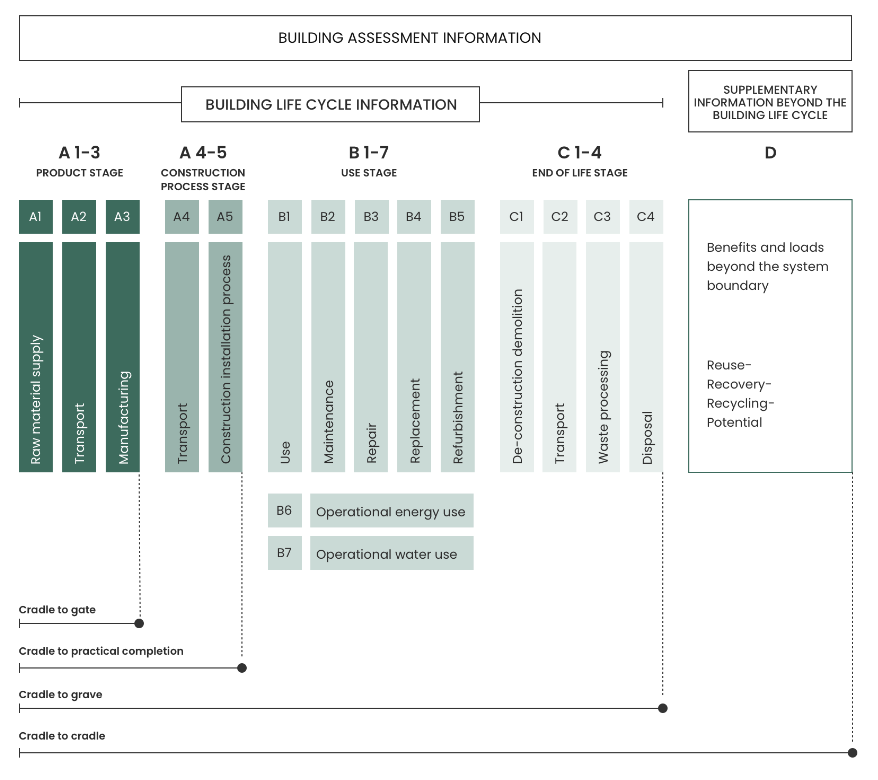 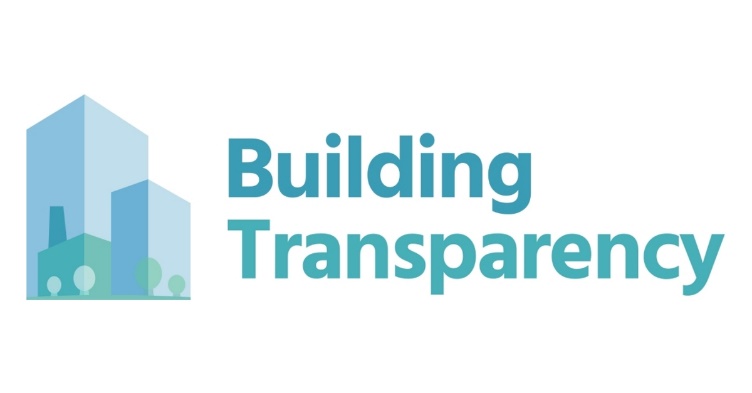 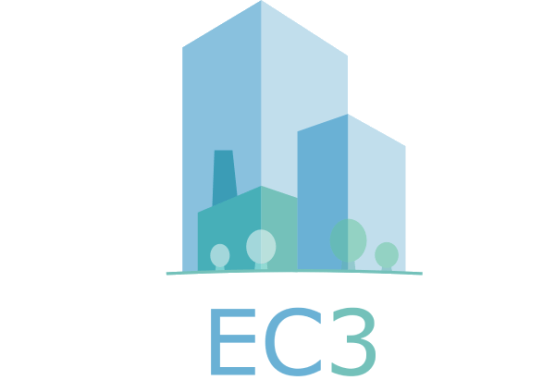 [Speaker Notes: JESSICA]
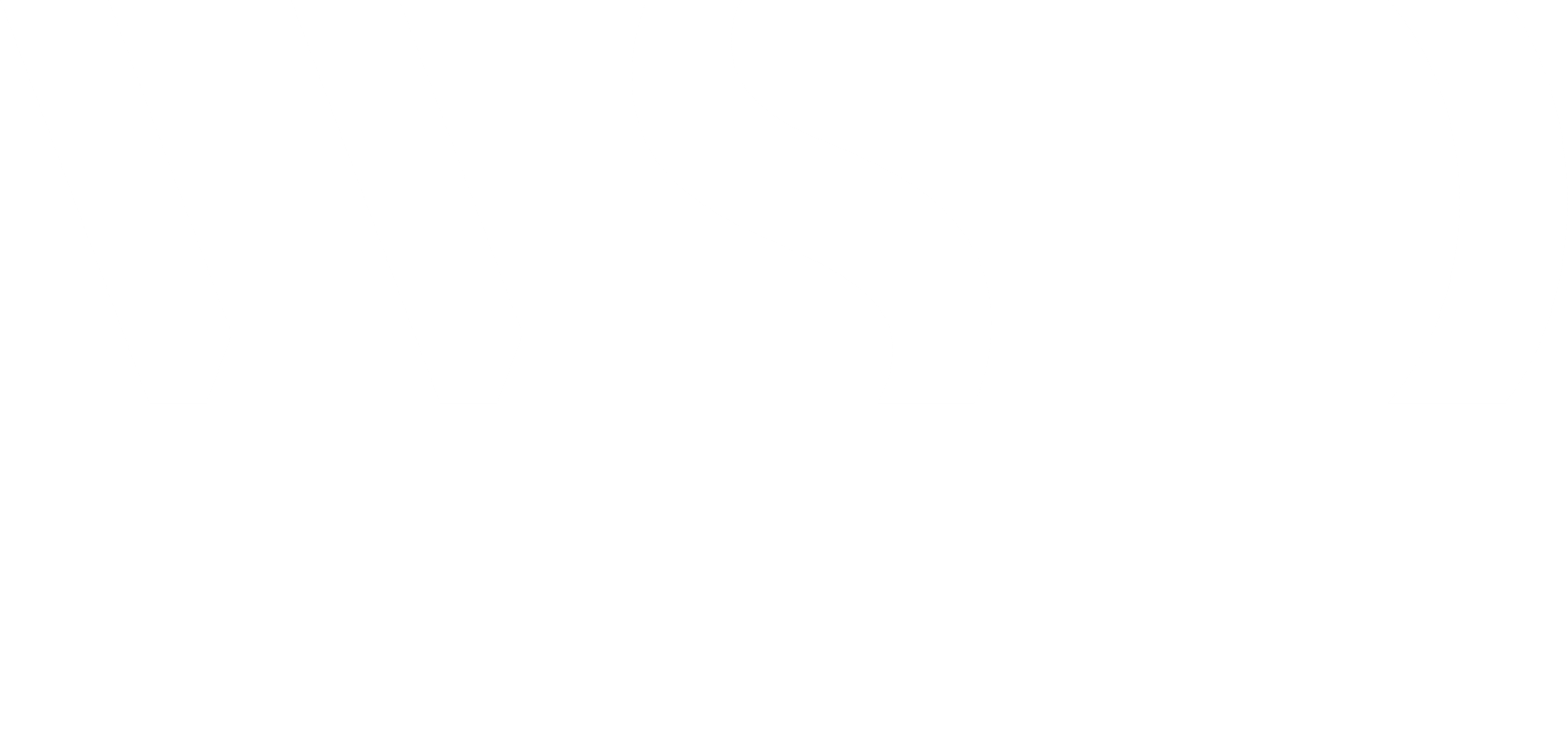 03 Case Study
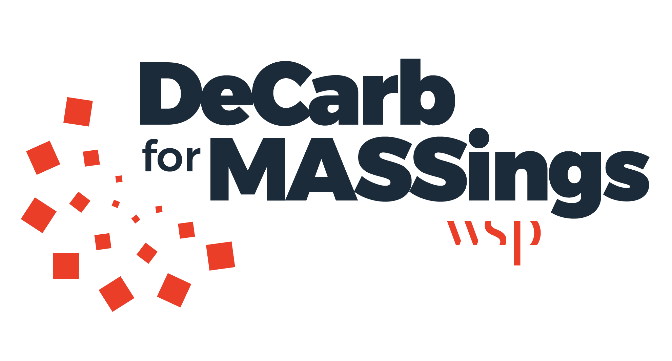 03 Massings
Option 1
Option 2
Option 3
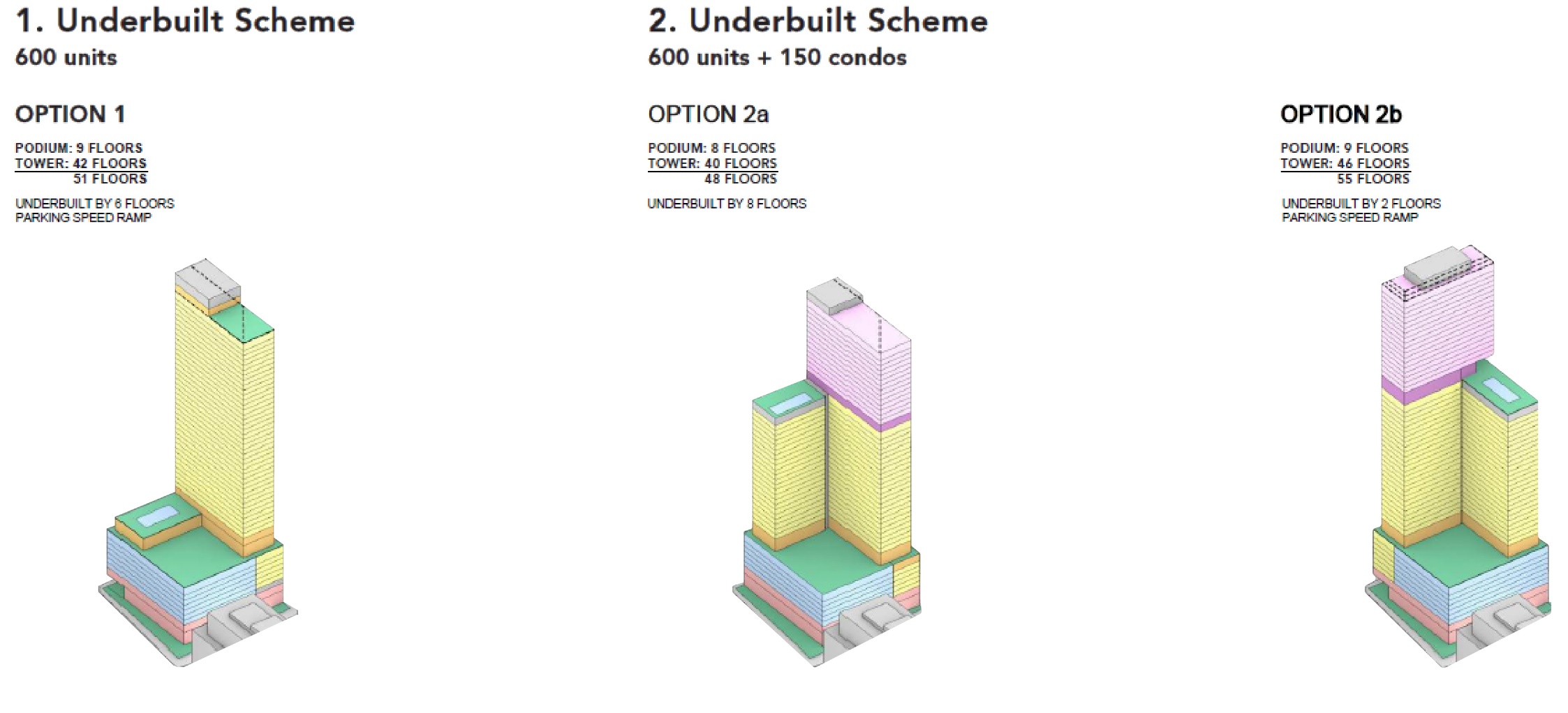 Location: Boston | Climate: 5A | ASHRAE 90.1 2019
[Speaker Notes: SARAH]
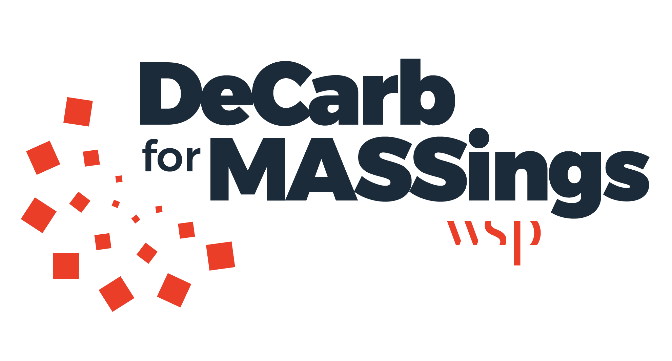 03 Inputs – Memo From Clients
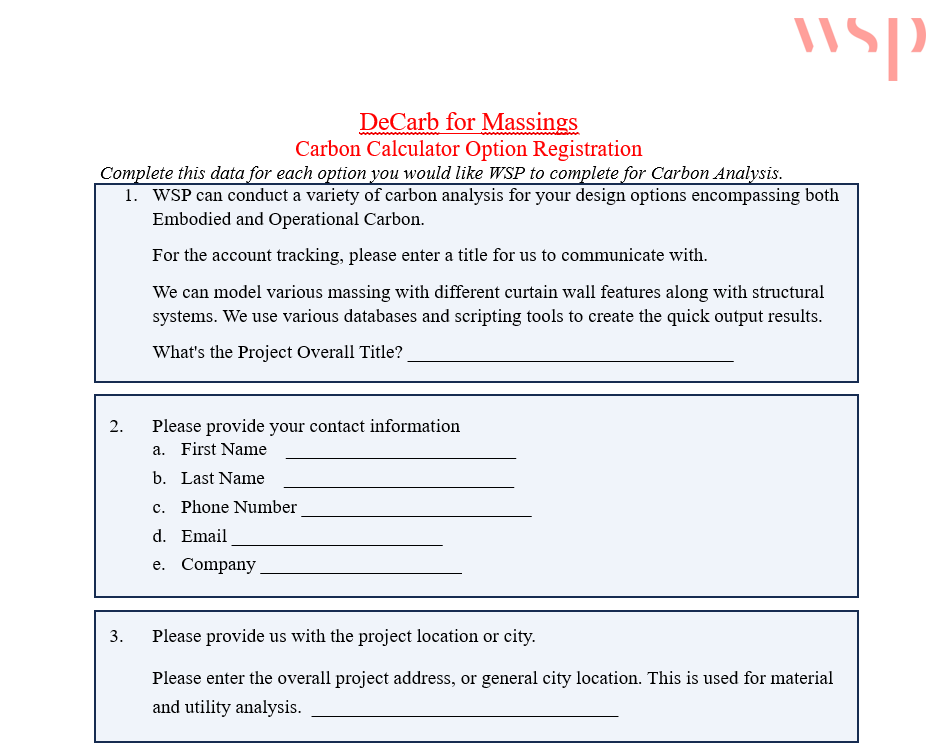 [Speaker Notes: SARAH]
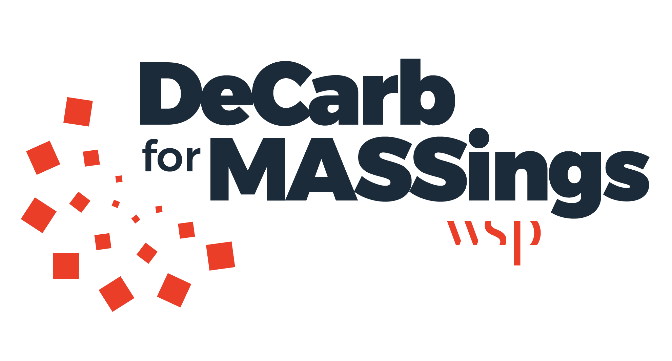 03 Inputs
[Speaker Notes: SARAH]
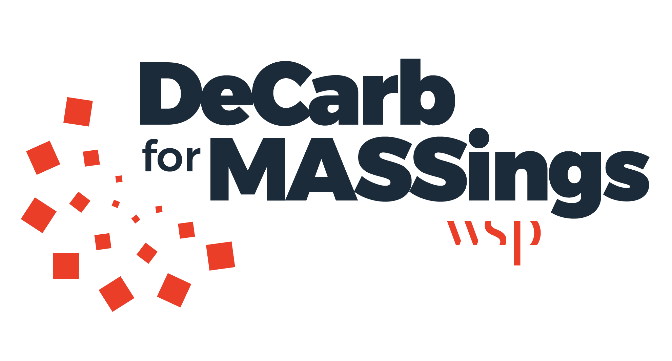 03 Climate Zone 5A - Boston – Massing Comparison
6.53%
6.52%
5.14%
1.91%
581.1
552.6
[Speaker Notes: SARAH]
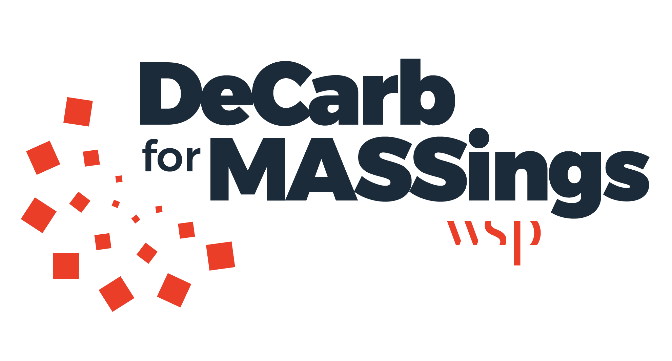 03 Climate Zone 5A - Boston – Massing 1
[Speaker Notes: SARAH]
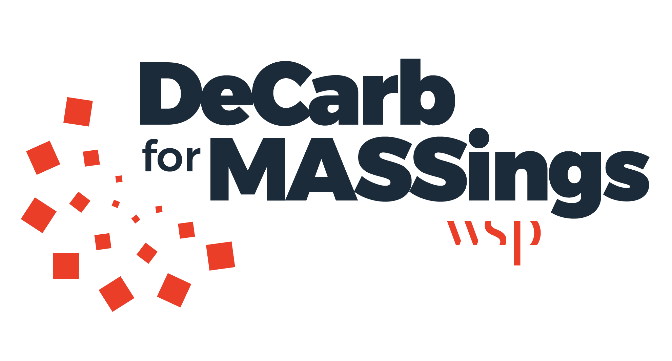 03 Climate Zone 5A - Boston – Massing 2
[Speaker Notes: SARAH]
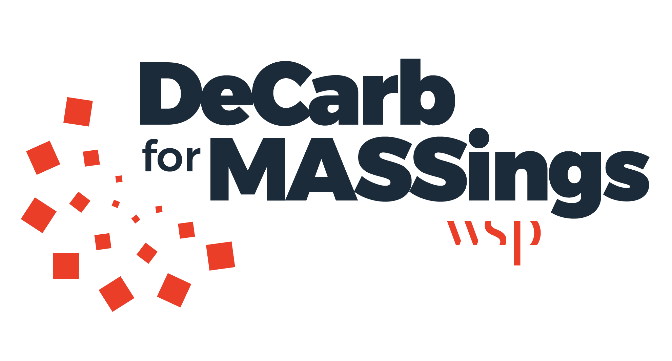 03 Climate Zone 5A - Boston – Massing 3
[Speaker Notes: SARAH]
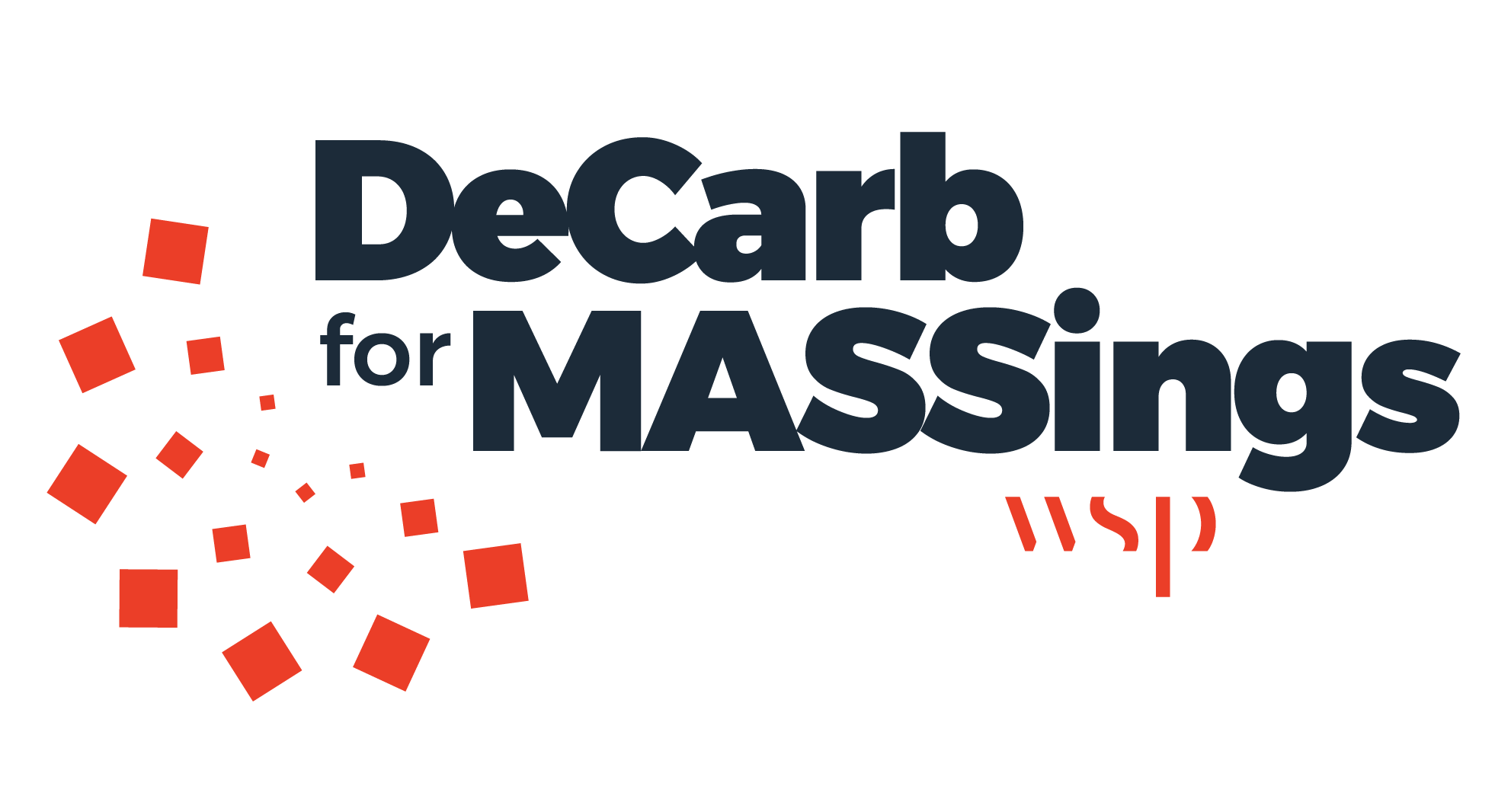 Thank you
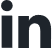 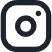 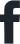 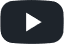 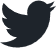 wsp.com